Managing COVID-19 in Primary Care
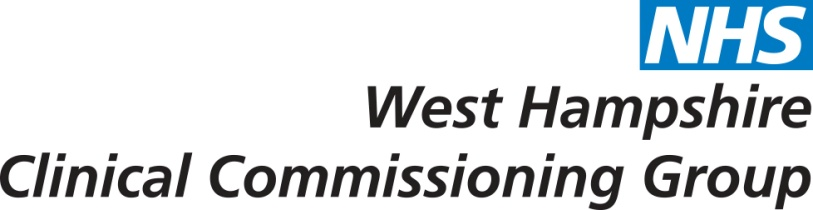 Case Definition: Symptoms of new consistent cough and/or temperature 37.8 degrees or above
Groups at Increased Risk
Isolation – Category 1 – Patient Well
Remote Triage
Self-Isolation

If the patient lives alone, isolate for 7 days then return to normal activities.

Household Isolation

If the patient lives with others, isolate the whole household for 14 days from the day the illness began in the first person who becomes ill. Then return to normal activities.

Developing Late Symptoms

For example, a person in the household develops symptoms on day 13.
The person with new symptoms to isolate for a further 7 days (not the entire household).

Healthcare workers must also follow the above guidance.

Isolation Guidance for Patients

Remain at home.
Do not go to work, school or public areas.
Do not use public transport or taxis.
Do not go out to buy food or other essentials.
Do not allow visitors inside your home including friends and family.
If patients require help with buying groceries, other shopping, picking up medication etc. they should ask friends or relatives to help. If shopping is delivered, the driver must be asked to leave shopping outside the patient’s home.
Bringing patients into Hot/Cold Areas moving towards a total triage system. Prior to patients coming to GP practice.
Cold Areas

Routine PN appointments, wound care and management of pre-existing conditions.

Possible COVID-19 Cases

Withdraw from room, close the door, wash hands.
If physical assessment required, return to room using PPE.
Clean down.

Home Visits

For possible positive COVID-19 cases, where able, see in patient’s own home using appropriate PPE.

Nursing/ Care Home Visits

Take reasonable and pragmatic precautions.
Triage what can be managed remotely based on clinical judgement.
RESTORE2/ NEWS2 Score

Hot Areas

Meets definition of new consistent cough and/or temperature 37.8 degrees or above. Influenza-life symptoms. Face to Face Contact Required:

Patients to enter, wait and leave through separate areas.
Clinician to ensure PPE used appropriately (mask for patient on entering the room)
Only essential equipment in the room such as desk, clinician's chair, patient’s chair, computer, essential medical equipment.
Groups at increased risk of severe illness from COVID-19 include:

Aged 70 or older (regardless of medical conditions).
Under 70 with an underlying medical condition.
Chronic Respiratory Disease, Chronic Heart Disease, Chronic Liver Disease.
Chronic Neurological Conditions.
Diabetes.
Problems with the spleen.
Weakened immune system.
BMI of 40 or above.
Pregnant women.
Guidance for Social Distancing
Avoid contact with someone who is displaying symptoms of COVID-19.
Avoid non-essential use of public transport.
Work from home where possible.
Avoid large gatherings in smaller public spaces such as pubs, cinemas, restaurants, theatres, bars, clubs etc.
Avoid gatherings with friends and family.
Use telephone and online services to contact the GP and other essential services.
Further Information/Guidance
Isolation – Category 2 /3 – Patient Unwell
PPE, Waste & Hygiene
INCLUDE OTHER LINKS HERE
Category 2

If the patient cannot cope with symptoms, conditions get worse or symptoms do not get better after 7 days, they should use NHS 111 online. If they do not have internet access, call NHS 111.
For a medical emergency, dial 999.

Category 3

Patients to be hospitalised as clinically indicated.
PPE

Surgical face masks, apron, gloves
Dedicated line: 0800 915 9964
Dedicated email: supplydisruptionservice@nhsbsa.nhs.uk

Waste

Dispose of waste appropriately
SRCL will continue to collect waste
Contact NHS England: sehccg.emergency@nhs.net 

Hygiene

Use good hand hygiene; REMEMBER ‘Bare below the Elbow.’
No rings (except single wedding band).
No watches.
No nail varnish.
[Speaker Notes: To change this poster, replace our sample content with your own. Or, if you’d rather start from a clean slate, use the New Slide button on the Home tab to insert a new page, then enter your text and content in the empty placeholders. If you need more placeholders for titles, subtitles or body text, copy any of the existing placeholders, then drag the new one into place.]